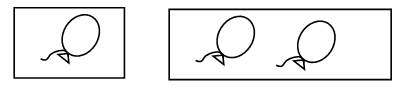 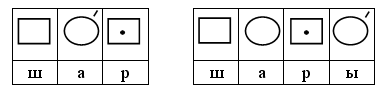 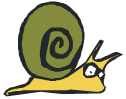 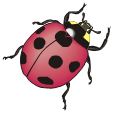 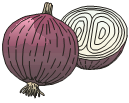 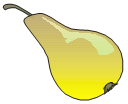 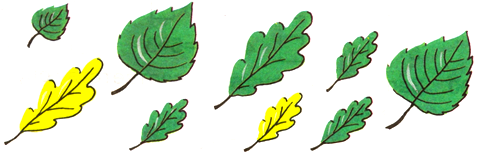 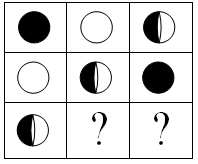 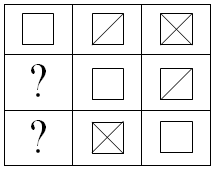 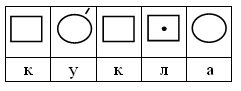 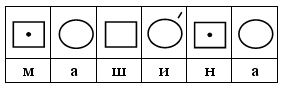 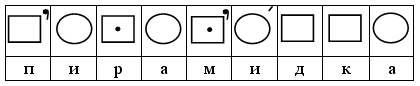 БОЛЬШЕ, МЕНЬШЕ, ОДИНАКОВЫЕ
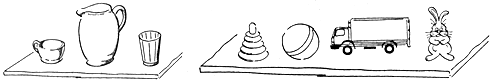 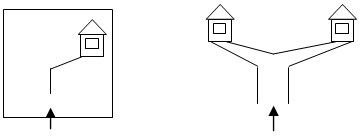 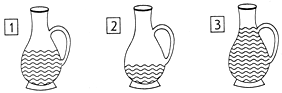 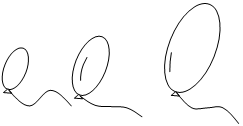 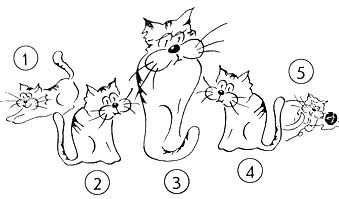